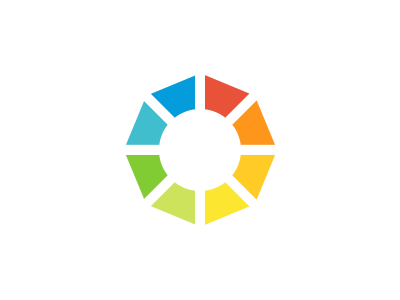 Loading…
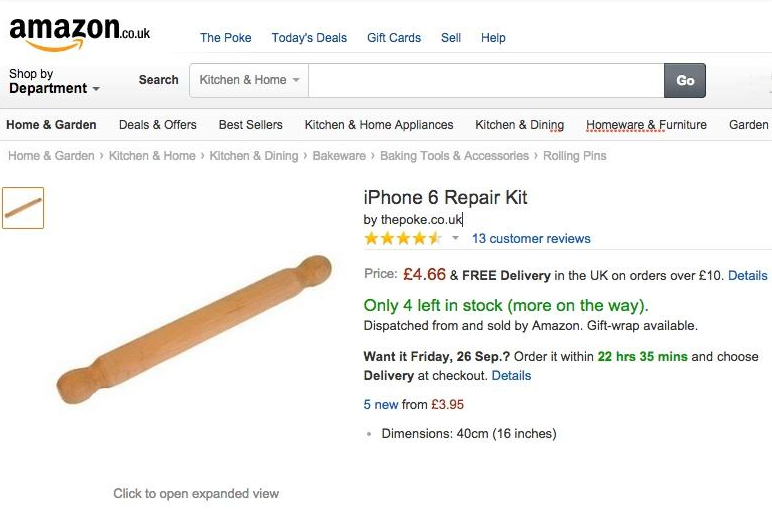 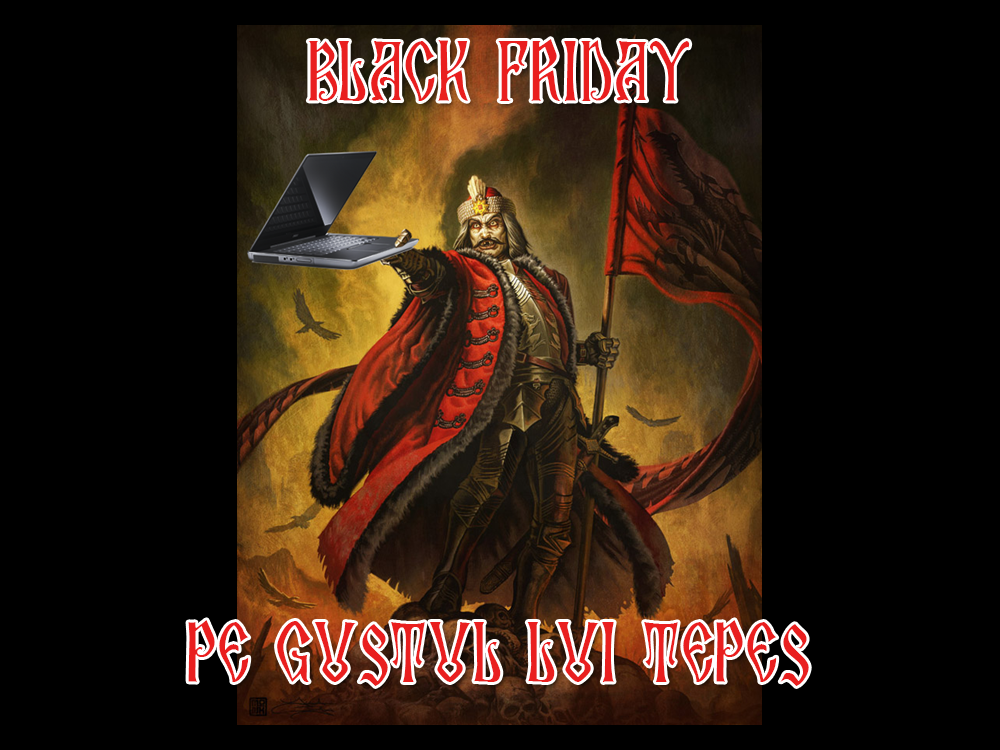 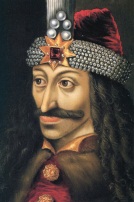 Black Friday este o afacere sezoniera!
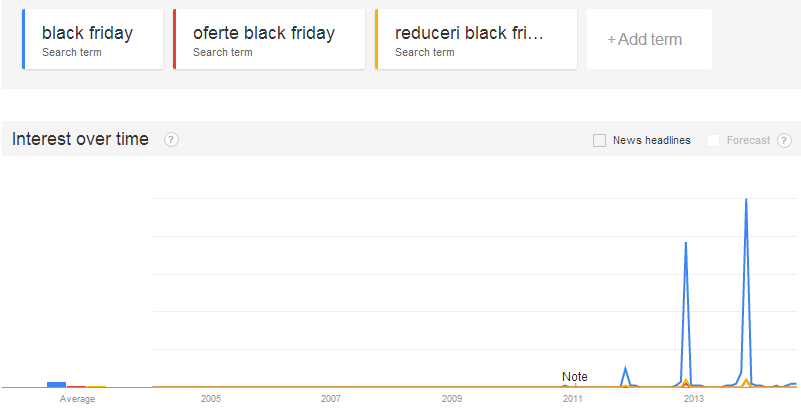 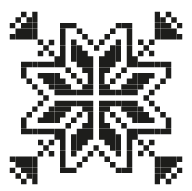 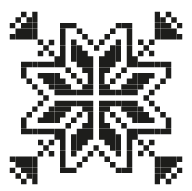 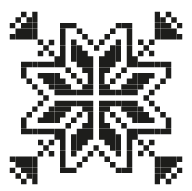 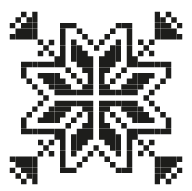 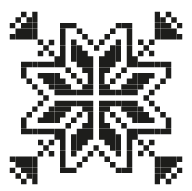 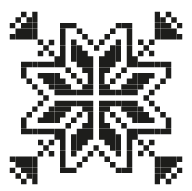 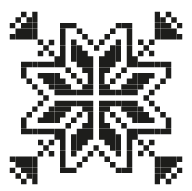 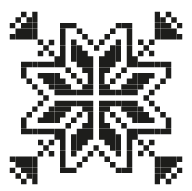 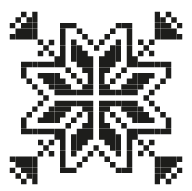 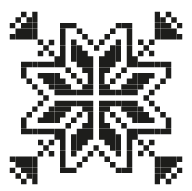 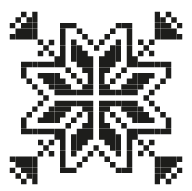 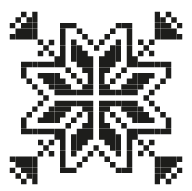 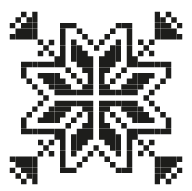 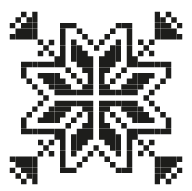 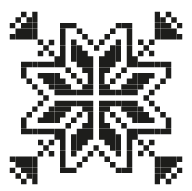 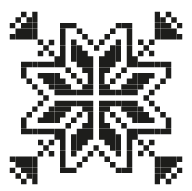 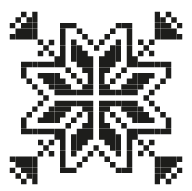 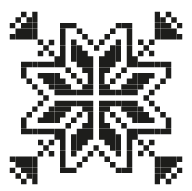 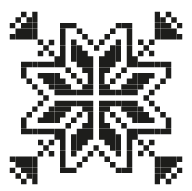 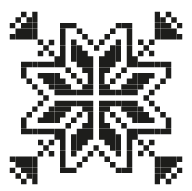 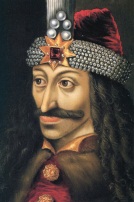 1. Research
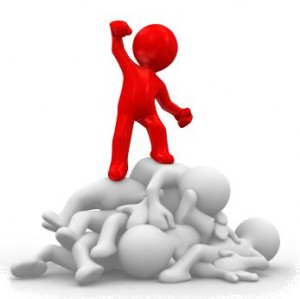 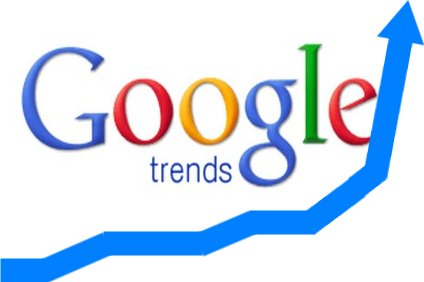 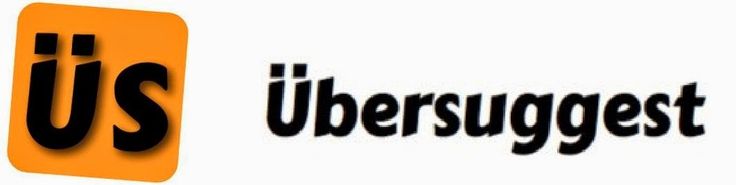 Analiza competitiei
Google Trends
Ubersuggest
(alte tool-uri de keywords)
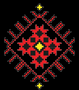 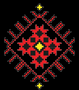 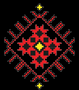 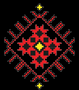 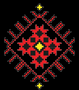 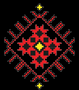 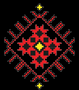 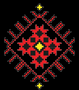 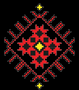 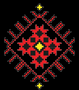 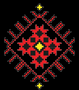 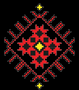 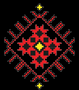 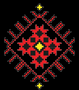 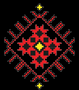 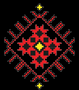 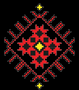 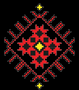 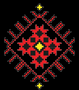 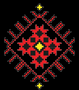 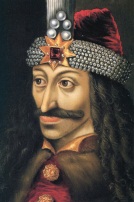 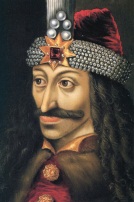 2. Planificare
Alege produsele 
Generozitatea strica!
Priority items (top sellers, cele mai mari margini, cadouri)
Construieste pachete de produse

Free shipping!

Gandeste un upsell cu related products

Plan wireframe…
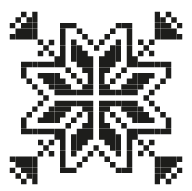 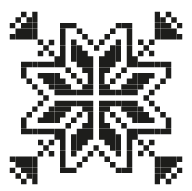 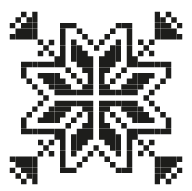 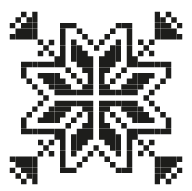 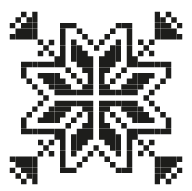 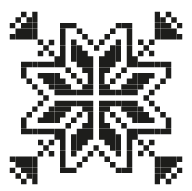 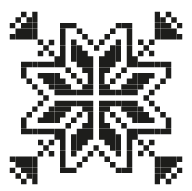 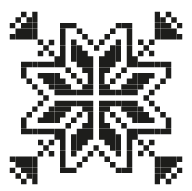 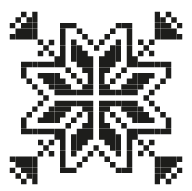 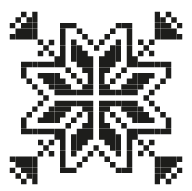 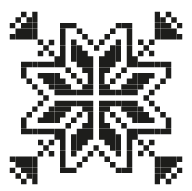 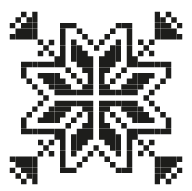 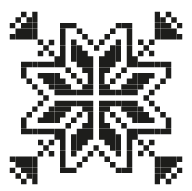 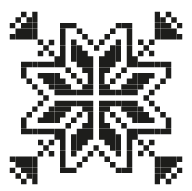 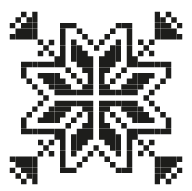 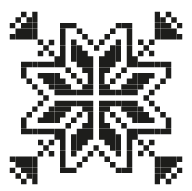 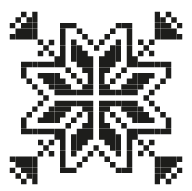 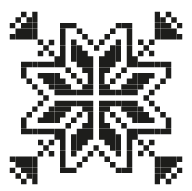 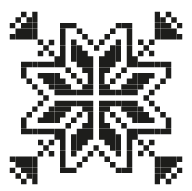 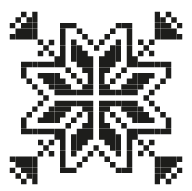 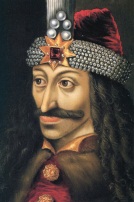 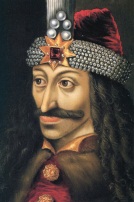 2. Planificare
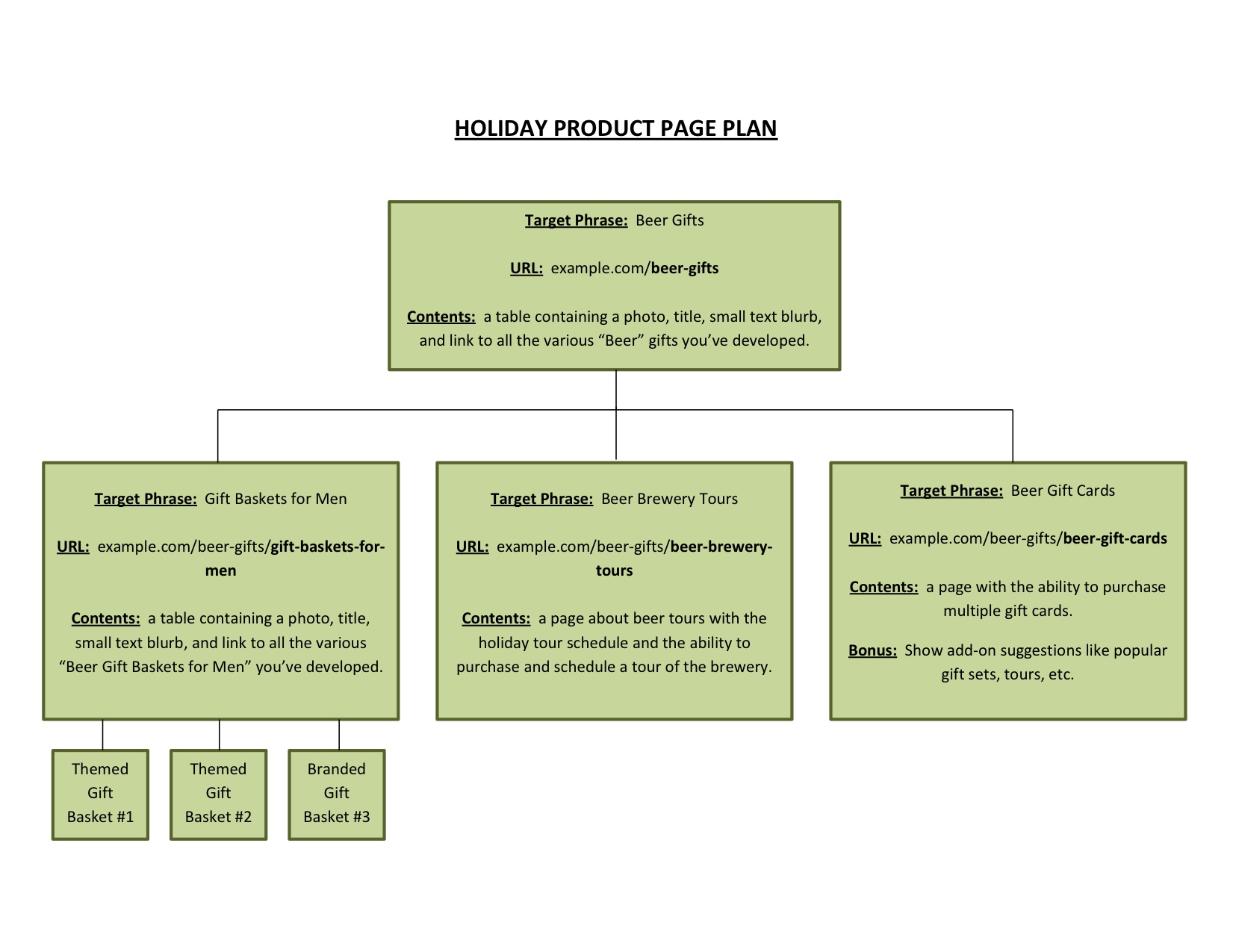 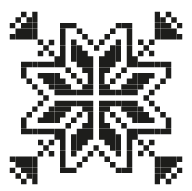 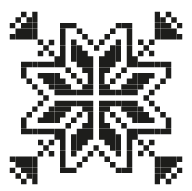 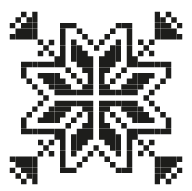 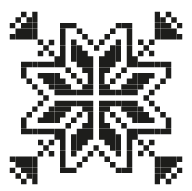 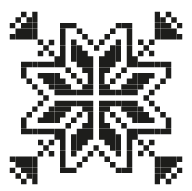 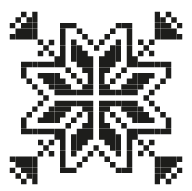 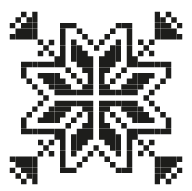 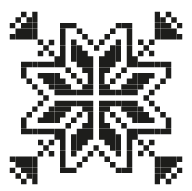 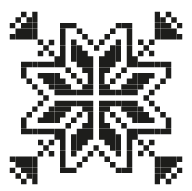 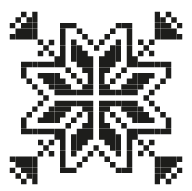 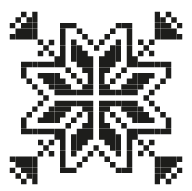 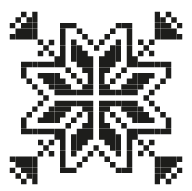 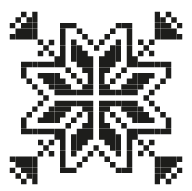 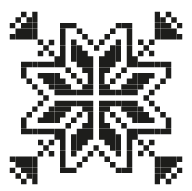 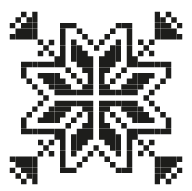 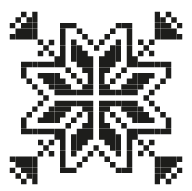 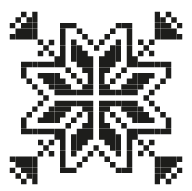 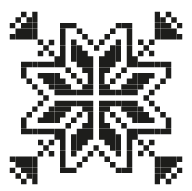 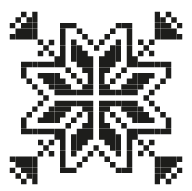 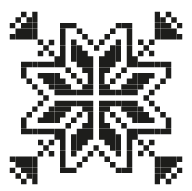 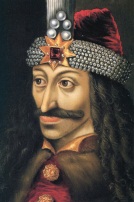 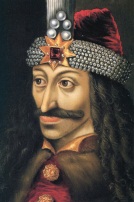 3. Implementare
Landing page dedicat pentru fiecare produs / categorie de produs.
Inscrierea in directoare de black friday.
Easy access
De pe homepage -> maxim 1 click.
Din meniu -> maxim 3 clicks.
Optimizare pentru multiple platforme
Site-ul trebuie sa fie responsive!
Cross-browser compatibility (desktop, mobile, tablet).
Keywords
Title, description, URL, H-uri, copy, breadcrumbs
Nu uitati de long tail!
Nu uitati anul!
Markup cu microdata => rich snippets.
Email de follow-up pentru cosuri abandonate (impact asupra stocurilor)
Generati urgenta pentru clienti!
Content cu 3 saptamani inainte.
Facebook – canal de promovare / comunicare

Mai multe despre product page: http://is.gd/productpage
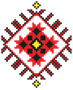 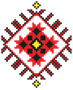 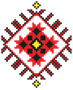 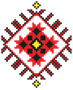 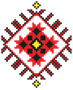 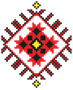 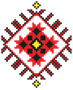 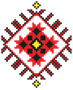 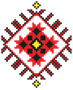 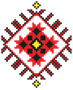 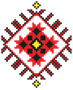 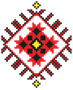 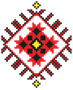 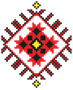 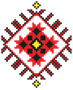 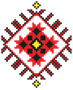 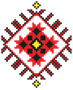 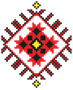 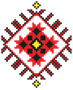 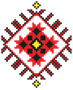 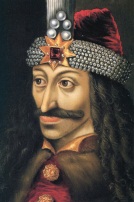 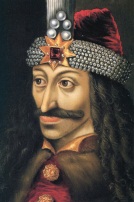 4. Optimizare
Facebook este imperativ, dar sa nu uitam de Google+!
Shop fizic => Google Maps (strategie locala)
Google My Business (tur vizual: http://is.gd/gbiztour)
Pagini Aurii (9.000 Uvs, dar DA: 50/100; PA: 57/100)
Pinterest 
Segmentarea audientei
Promovarea produselor
Trafic calificat
In special pentru domeniile: fashion, beauty si cosmetice, food, produse bio
Social signals
Tumblr (noul Squidoo)
Integrare cu o campanie de email marketing puternica (optimizata pentru mobile)
Sincronizare eforturi SEO cu PPC
Page Speed! (http://is.gd/pagespeed)
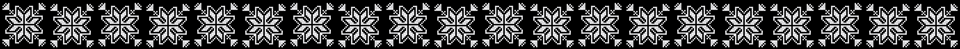 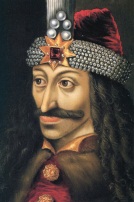 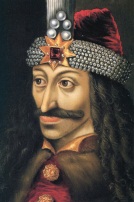 5. Data
Tracking pe search bar
Tracking pe login success / failure
Tracking pe funnel
A/B testing
Remarketing!
Analiza real time.
Nu uitati de server uptime!
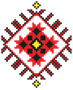 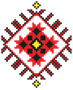 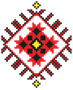 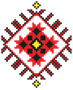 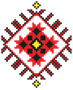 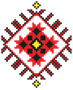 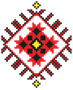 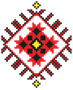 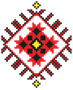 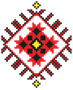 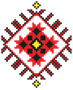 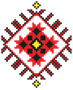 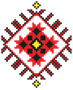 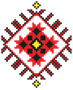 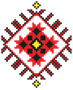 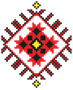 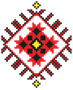 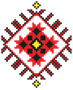 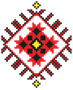 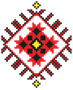 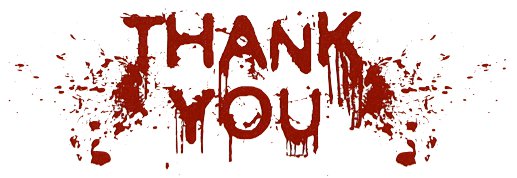 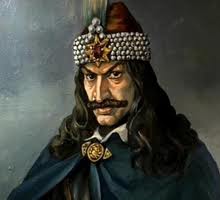